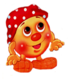 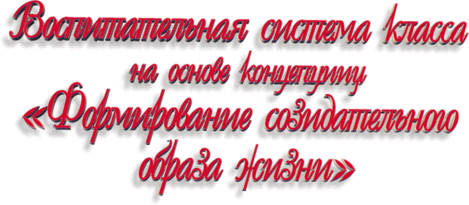 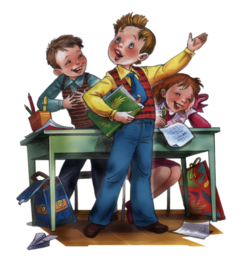 « Пока человек не сдаётся, он сильнее своей судьбы.» 
                                             Э.М.Ремарк
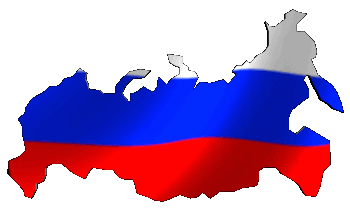 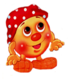 В.А. Караковский выделил приоритетные фундаментальные ценности: Человек - абсолютная ценность; Мир человека – это взаимодействие людей; Семья - структурная начальная единица общества; Труд - основа человеческого бытия; Знания - результат творческого труда; Культура – богатство человечества, высшее проявление творческих сил и способностей человека; Отечество - единственная уникальная для каждого родина, данная ему судьбой, доставшаяся от предков; Земля – общий дом человечества; Мир – покой и согласие между людьми, народами и государствами – главное условие существование Земли, человеческой цивилизации, без этих ценностей нет, и не может быть ни порядочных людей, где бы то ни было, ни материальной культуры, ни нормальной экономики и потому не может быть нормального уровня жизни общества.
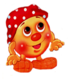 При создании концепции воспитательной системы класса необходимо учитывать:
интересы, способности, потребности школьников;
возможности, творческий потенциал педагогического коллектива;
заинтересованность большинства родителей в результатах образования и воспитания.
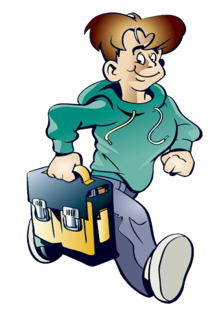 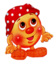 Формирование воспитательной системы класса
Система понимается как упорядоченное множество компонентов    (элементов), находящихся во взаимной связи, зависимости и взаимодействии друг с другом, и на этой основе образующих целостное единство. Целостное единство системы – это качественная черта, отличающая любую систему от других систем, систему от среды обитания.Воспитательная система класса – это благоприятная среда жизнедеятельности и развития ребёнка, эффективно содействующая его личностному росту. Системный подход позволяет классному руководителю рационально распределить свои усилия при организации воспитательного процесса в классе. В процессе построения воспитательной системы формируется «лицо» класса, его неповторимый облик, что имеет немаловажное значение в развитии индивидуальности членов классного сообщества. Воспитательная система класса позволяет расширить диапазон педагогического влияния на детей в процессе их развития
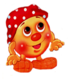 Цель воспитательной системы: 
создание условий для формирования духовно-нравственной личности, имеющей высокие нравственные качества, деловитость, творческую индивидуальность, гуманистическое отношение к миру, способность к саморазвитию и самореализации, способной строить жизнь, достойную человека, гражданина своей Родины.
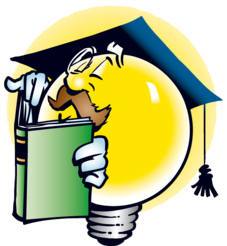 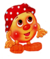 Задачи:
формировать        эмоционально        положительное отношение к себе и людям;
воспитывать у детей гражданскую позицию: патриотические чувства, нравственно-правовую позицию, толерантность, трудовую активность,  привлекать к социально - значимой деятельности;
воспитывать       у       обучающихся       потребность понимания здорового образа жизни;
обучать самоуправлению, введение коллективных форм жизнедеятельности в классе и школе; диагностировать         среду         жизнедеятельности подростка;
проводить внеклассные мероприятия (классные часы, КТД), направленные на развитие коммуникативной культуры, нравственных ценностей; творческих способностей; 
оказывать помощь подростку в выборе профессии с учетом его интересов, склонностей, способностей и потребностей государства;
включать    родителей    в    разнообразные    формы деятельности школы.
Закономерности системы работы классного руководителя.
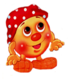 Тезис 1:  
Нельзя  отделять воспитание и обучение, ибо, они теряют свою ценность.
Единство обучения и воспитания;
Приоритет ценностей, основанных на общечеловеческих ценностях, и требований. 
Тезис 2: 
Школа - центр приобретения жизненного опыта .
Опора на активность самого ребенка во взаимодействии его с окружающей социальной средой.
Социальный опыт – основа успеха и достижений в будущем.
Сотворчество детей и взрослых.
Тезис 3: 
Никогда не учи ребенка тому, что сам делать не считаешь нужным.
Целостность воспитательного влияния, обеспечения единства социальных установок и реальных действий педагога, непрерывность педагогических требований.
Индивидуальная работа
Работа с родителями
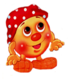 Классный 
час
Кружки
Урок
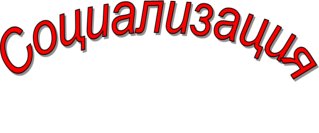 ПОСВЯЩЕНИЕ В
ПЕРВОКЛАССНИКИ
Классный руководитель
ПРИНЯТИЕ
 ЗАКОНОВ
 ЖИЗНИ КЛАССА
Ребёнок
КОНКУРСЫ
ТРАДИЦИОННЫЕ 
ШКОЛЬНЫЕ
 МЕРОПРИЯТИЯ
Родители
МУЗЕЙ
ДОПОЛНИТЕЛЬНОЕ 
ОБРАЗОВАНИЕ
ТЕАТР
АКЦИИ
ИНДИВИДУАЛЬНЫЕ 
ПРОЕКТЫ
КЛАССНО-СЕМЕЙНЫЕ 
ПРОЕКТЫ
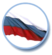 Система управления воспитательным
процессом.
Большой Совет класса
Целеполагание
Классный 
руководитель
Родители
Ученики
Моделирование
Учитель-предметник, педагог-
организатор, классный руководитель
Классный руководитель, заместитель директора,
родительский комитет, ученики.
Планирование
Классный руководитель, 
родители, ученики.
Организация
работы
Классный руководитель, заместитель директора,
родители, ученики.
Анализ
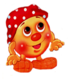 Учи других и сам научишься;
Не тот грамотен, кто читать умеет, а тот, кто слушает да разумеет;
Стремись завоевать не мир, а его знания;
Не скоро становись другом, а сделавшись раз, старайся им оставаться, потому что одинаково постыдно - не иметь ни одного друга и менять многих друзей;
Кто ищет друзей, достоин того, чтобы их найти; у кого нет друзей, тот никогда их и не искал;
Этикет надо соблюдать даже в дружбе
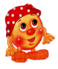 Результат к окончанию 5 класса и 7 класса
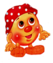 Результат к окончанию 5 класса и 7 класса
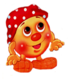 Этапы становления и развития воспитательной системы включают в себя:
-  первый этап – проектирование ( 5 класс )
- второй этап – становление ( 6 класс )
- третий этап – стабильное      функционирование ( 7 класс )
- четвёртый этап – коренное обновление или завершение функционирования ( 8 класс )
5 класс
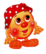 1
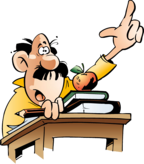 6 класс
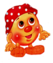 2
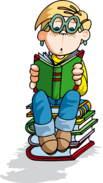 7 класс
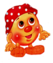 3
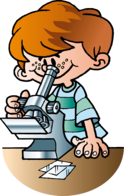 8 класс
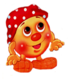 4
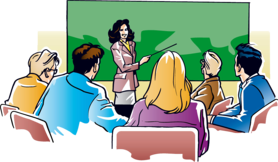 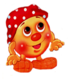 Ожидаемые результаты
Гражданские качества:
Воспитание чувства гордости за свое Отечество, интереса к культуре родного народа, а также уважения к другим народам и  странам. Готовность защищать Родину. 
Уважительное отношение к государственной символике. Бережное отношение к государственной и общественной собственности. Гордость за честь школы, достижения одноклассников.
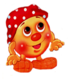 Ожидаемые результаты
НРАВСТВЕННЫЕ КАЧЕСТВА:
 
Воспитание терпимости и доброжелательности к людям разных национальностей,  разных вероисповеданий, социального и материального положения. Непримиримость к антигуманным поступкам. Помощь детям сиротам, инвалидам и пожилым людям. Бережное отношение к природе.
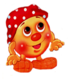 Ожидаемые результаты
ПОЗНАВАТЕЛЬНО-КУЛЬТУРНЫЕ КАЧЕСТВА:
 
Целенаправленное самообразование, желание продолжить дальнейшее обучение в ВУЗах, посещение театров, концертов, выставок, стрем­ление к прекрасному в деятельности, поведении, в отношениях с окружающими. Участие в конкурсах, концертах, литературных вечерах.
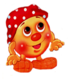 Ожидаемые результаты
СОЦИАЛЬНО-ПСИХОЛОГИЧЕСКИЕ КАЧЕСТВА:
 
Воспитание нетерпимости к грубости, лжи, антисоциальному поведению. Стремление к физическому совершенству, воспитание силы воли. Воспитание решительности, готовности прийти на помощь, умения отстаивать свое мнение, преодолеть страх.
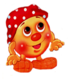 Ожидаемые результаты
Я надеюсь, что все мои воспитанники станут достойными гражданами, принесут пользу нашей и другим странам, создадут крепкие семьи и вырастят прекрасных детей. И мне хочется сказать: «Может пройдет не один год, когда ребята в полной мере смогут осознать, что оставили за порогами родной школы. Первый взлет! Первое падение! А может самые счастливые минуты детства, которые не вернуть никогда! А я? Что смогу увидеть, оглядываясь назад, на то время, когда учился  вместе с ними? Увижу радость детских глаз в познании нового, может увижу свои промахи, свои ошибки, а самое главное, я увижу, что эти годы не прошли бесследно ни для ребят, ни для меня. Потому что я вместе с ними постигал одну из самых сложных наук человечества – науку любви, терпения и прощения».
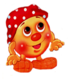 В 7 классе обучается 2 мальчика и 8 девочек. К сожалению, такое соотношение даёт дополнительные минусы в становлении коллектива. Класс был сформирован в 2008 г.
Комплектование осуществлялось из числа выпускников 4-х классов нашей школы. Мое первое знакомство с классом произошло в сентябре 2008 учебного года. Первоначальное наблюдение, беседы, анкеты предыдущих лет, подкреплённые устными характеристиками учителем начальных классов показали, что большинство ребят отличаются активностью, любознательностью, широким кругом интересов к предметам естественного цикла, а так же и к литературе, музыке, спорту, компьютерной технике, любовью к природе, желанием укрепить свои знания об окружающем мире.
За три года класс нашел свое место в общешкольном коллективе и свою нишу в воспитательной системе школы. Жизненное пространство класса не ограничивается рамками школы.
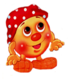 Но есть и существенный минус – половина учащихся живёт от школы удалённо и не могут оставаться в школе во второй половине дня.
Анализируя результаты в данном классе за прошедшие три года, можно отметить, что первый этап был характерен для пятого класса, когда в воспитательной работе преобладала деятельность по изучению потребностей, интересов и других личностных характеристик членов классного сообщества, закладывались основы традиций класса, определялись перспективы жизнедеятельности классного коллектива.
На втором этапе особое внимание уделялось укреплению межличностных отношений, формированию чувства «мы». К сожалению, сложность характеров, борьба за лидерство в классе, переходный возраст – растянули этап становления и на седьмой класс. Следующие этапы затянулись как минимум на один год.
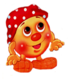 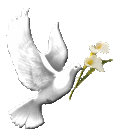 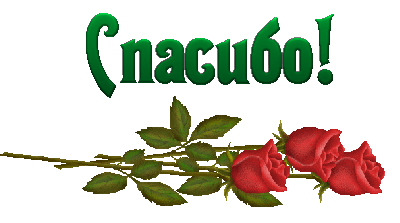 Харланов Виктор Васильевич       апрель 2011г.  Берлин